Willy Boem en de Duistere Cowboy
Les 6
Doel van de les:
> Ik kan informatie uit de tekst halen naar aanleiding van opzoek- en nadenkvragen.
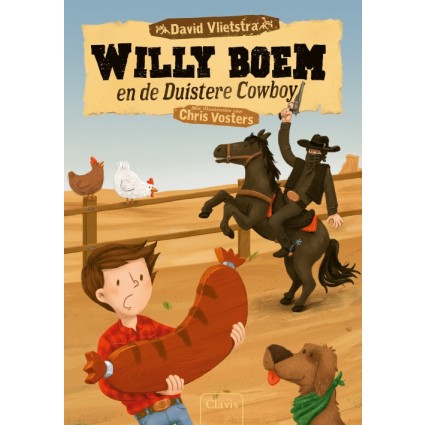 Copyright ©Success for All. Alle rechten voorbehouden
Les 6
Willy Boem en de Duistere Cowboy
Stap 1: Woorden van de week
de groothandel
ongestoord
wiedeweerga
geluk bij een ongeluk (uitdr.)
afgrijzen
in de holst van de nacht (uitdr.)
het gespuis
merkwaardig
de hoefsmid
onbekommerd
popelen
onzinnig
Zelf	Schrijf de woorden in de woordenlijst


	10 minuten



Klaar?	Klaaropdracht les 6
	Schrijf een woordbon
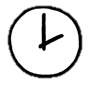 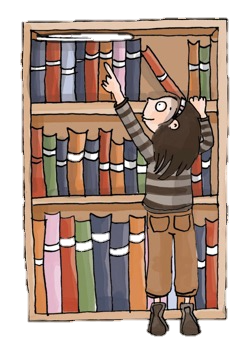 Copyright ©Success for All. Alle rechten voorbehouden
Les 6
Willy Boem en de Duistere Cowboy
Stap 2: Lezen en vraag & antwoord
Stap 3: Vraag & antwoord met maatje en team
Zelf	Bladzijde 57 t/m 70 lezen
	Memo’s plakken op mogelijke
	antwoorden

	10 minuten

Klaar?	Klaaropdracht les 6
Maatje	Memo’s vergelijken

	5 minuten

Klaar?	Duolezen bladzijde 68 t/m 70

Team	Werkschrift teamantwoord
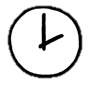 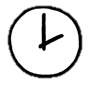 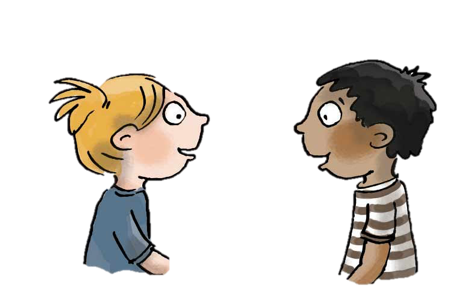 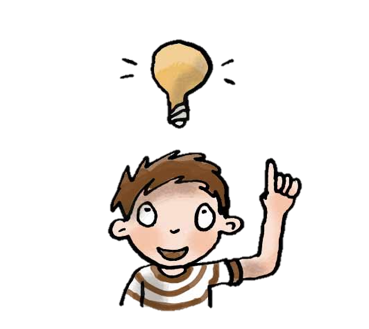 Copyright ©Success for All. Alle rechten voorbehouden
Les 6
Willy Boem en de Duistere Cowboy
Stap 4: Terugblik en vooruitblik
Terugblik:
> Teamnaam
> Samenwerkvaardigheid > Woorden van de week> Voorspellen> Lezen en vraag & antwoord> Punten en feedback 

Vooruitblik:
> Woorden van de week> Lezen en vraag & antwoord
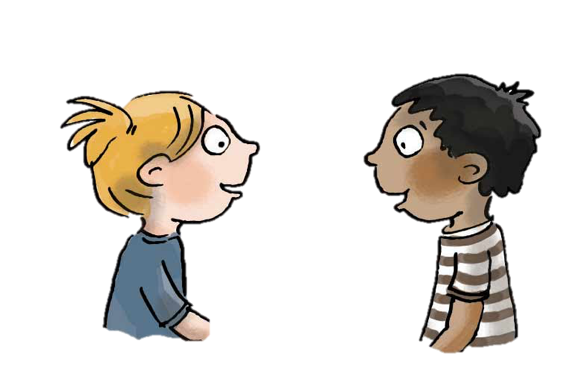 Copyright ©Success for All. Alle rechten voorbehouden
Les 7
Willy Boem en de Duistere Cowboy
Doel van de les:
> Ik kan informatie uit de tekst halen naar aanleiding van opzoek- en nadenkvragen.
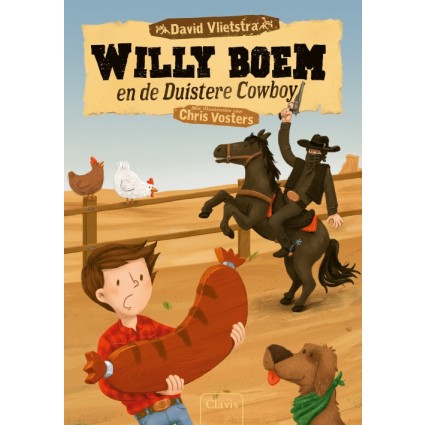 Copyright ©Success for All. Alle rechten voorbehouden
Les 7
Willy Boem en de Duistere Cowboy
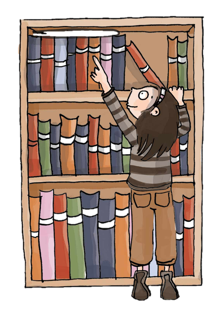 Stap 1:	Woorden van de week




Stap 2:	Lezen en vraag & antwoord
Team	Woorden 5 t/m 8

Klaar?	Betekenissen opschrijven	Woordbonnen
Zelf	Lees bladzijde 71 t/m 79
	Plak memo’s bij mogelijke antwoorden

	10 minuten

Klaar?	Schrijf een woordbon 
	Woorden van de week
	Klaaropdracht les 7
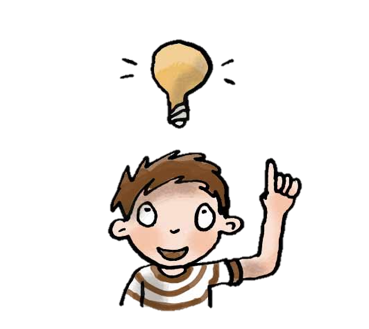 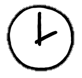 Copyright ©Success for All. Alle rechten voorbehouden
Les 7
Willy Boem en de Duistere Cowboy
Stap 3: Vraag & antwoord met maatje en team
Stap 4: Terugblik en vooruitblik
Terugblik
> Woorden van de week
> Lezen en vraag & antwoord> Punten en feedback

Vooruitblik> Woorden van de week 
> Lezen en vraag & antwoord
Maatje	Memo’s vergelijken
	Duolezen bladzijde 76 t/m 78

	10 minuten

Team	Werkschrift teamantwoord
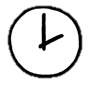 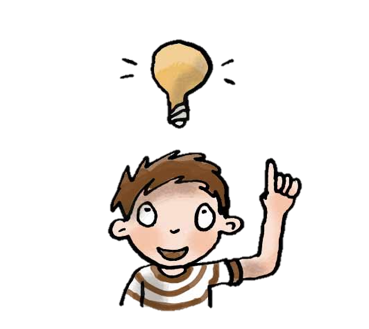 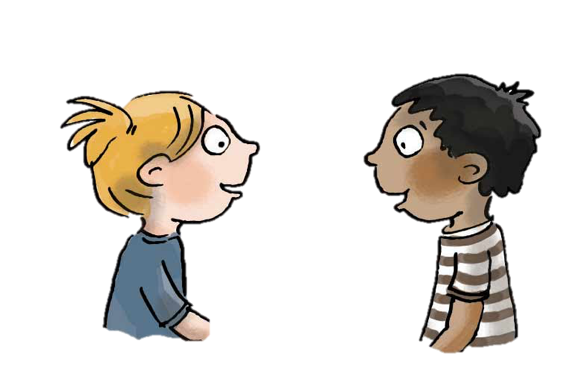 Copyright ©Success for All. Alle rechten voorbehouden
Les 8
Willy Boem en de Duistere Cowboy
Doel van de les:
> Ik kan informatie uit de tekst halen naar aanleiding van opzoek- en nadenkvragen.
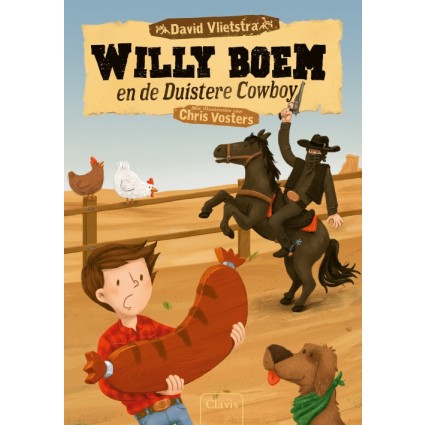 Copyright ©Success for All. Alle rechten voorbehouden
Les 8
Willy Boem en de Duistere Cowboy
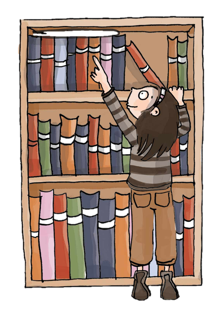 Stap 1:	Woorden van de week




Stap 2:	Lezen en vraag & antwoord
Team	Woorden 9 t/m 12

Klaar?	Betekenissen opschrijven	Woordbon
Zelf	Lees bladzijde 80 t/m 91
	Plak memo’s bij aanwijzingen

	10 minuten

Klaar?	Schrijf een woordbon 
	Woorden van de week
	Klaaropdracht les 8
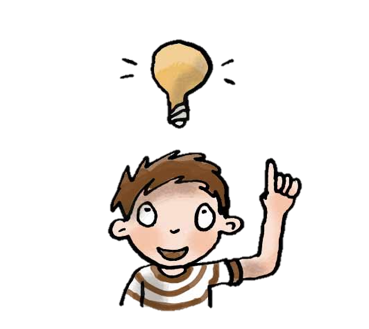 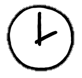 Copyright ©Success for All. Alle rechten voorbehouden
Les 8
Willy Boem en de Duistere Cowboy
Stap 4: Terugblik en vooruitblik
Stap 3: Vraag & antwoord met maatje en team
Maatje	Memo’s vergelijken
	Duolezen bladzijde 90 t/m 91

	10 minuten

Team	Werkschrift teamantwoord
Zelf	Kopieerblad les 8
	
	5 minuten


Terugblik> Woorden van de week> Lezen en vraag & antwoord> Punten en feedback

Vooruitblik
> Toets
> Voorbereiding schrijfopdracht
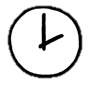 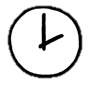 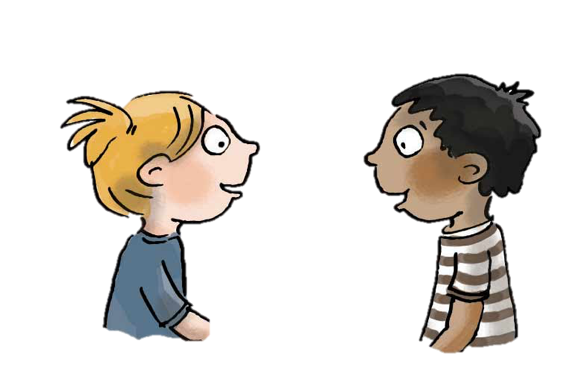 Copyright ©Success for All. Alle rechten voorbehouden
Les 9
Willy Boem en de Duistere Cowboy
Doel van de les:
> Ik kan informatie uit een tekst halen.
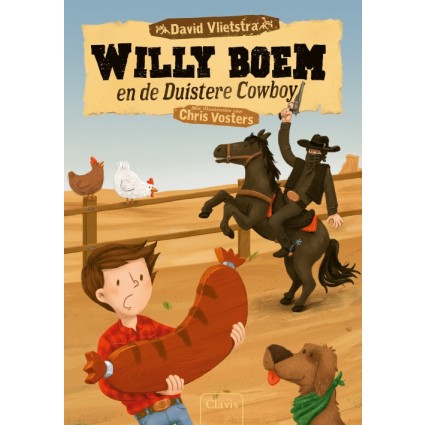 Copyright ©Success for All. Alle rechten voorbehouden
Les 9
Willy Boem en de Duistere Cowboy
Stap 1:	Woorden van de week 




Stap 2:	Toets







Stap 3: Voorbereiding 
            schrijfopdracht
Zelf	Oefenen voor de toets

	5 minuten
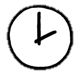 Zelf	Lees bladzijde 92 t/m 100

	30 minuten

Klaar?	Woordrijtjes les 9 alvast oefenen
	Afmaken klaaropdrachten
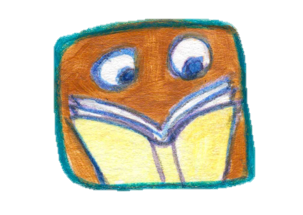 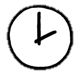 Zelf	Nadenken over het plan om de sheriff te 
	ontmaskeren
Copyright ©Success for All. Alle rechten voorbehouden
Les 9
Willy Boem en de Duistere Cowboy
Stap 4: Terugblik en vooruitblik
Terugblik
> Toets
> Voorbereiding schrijfopdracht
> Punten en feedback

Brain Game

Vooruitblik
> Schrijfopdracht
> Team van de week
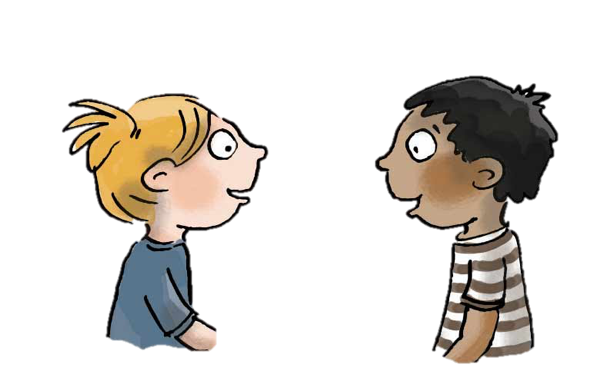 Copyright ©Success for All. Alle rechten voorbehouden
Les 10
Willy Boem en de Duistere Cowboy
Doel van de les:
> Ik kan een plan bedenken om de sheriff te ontmaskeren en dit noteren in een schema.
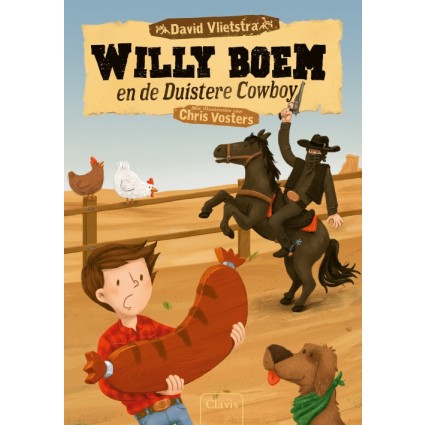 Copyright ©Success for All. Alle rechten voorbehouden
Les 10
Willy Boem en de Duistere Cowboy
Stap 1: Schrijven
Voorlezen	Bladzijde 101 t/m 109

Zelf	Kladversie werkschrift
	Afvinklijst les 10
		
	20 minuten
		
Maatje	Bespreken kladversie
	Eventueel verbeteren

Zelf	Netversie op het kopieerblad

	10 minuten

Klaar? 	Plattegrond maken
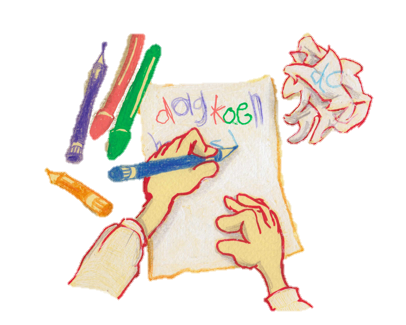 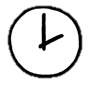 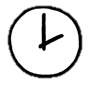 Copyright ©Success for All. Alle rechten voorbehouden
Les 10
Willy Boem en de Duistere Cowboy
Stap 2: Terugblik en vooruitblik
Terugblik
> Woordbonnen
> Schrijfopdracht
> Samenwerken
> Inleveren woordenlijst
> Punten en feedback
> Team van de week

Vooruitblik
> Verder lezen in:
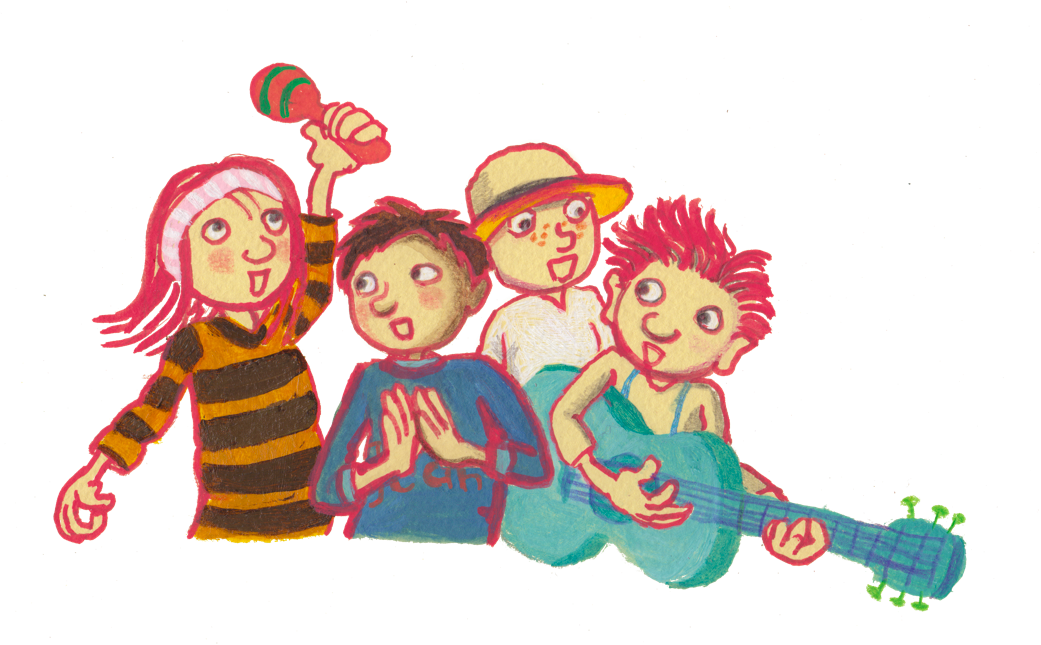 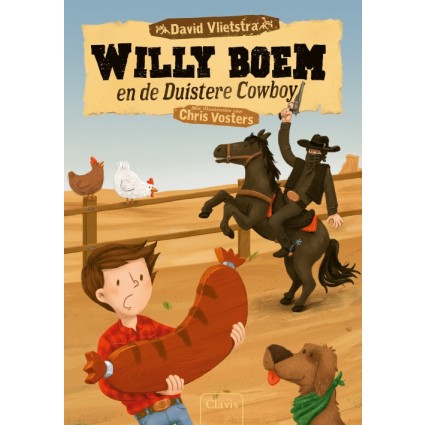 Copyright ©Success for All. Alle rechten voorbehouden